Gletsjers & ijs
De Geo 
2 – Vmbo-T/Havo
Hoofdstuk 3 – §3: Rivieren van ijs

Eline Lems
Wat gaan we doen in deze les?
Discussiëren over een foto
Proefje
Opdracht Gletsjers & IJs
Behandelen lesstof
Vervolg proefje
Vervolg opdracht Gletsjers & IJs
Afsluiting les
Wat zie je?
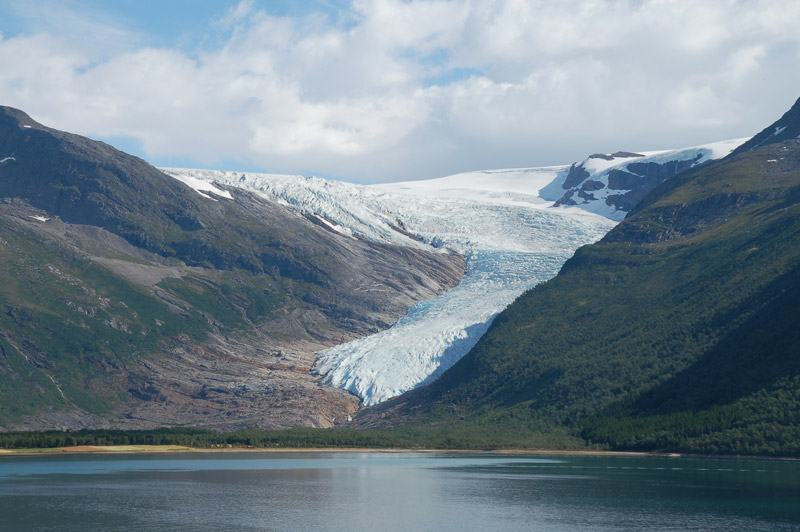 Proefje
Bekijk de bakken water met ijs. Vul vraag 1 t/m 3 in op je opdrachtenformulier.
Filmpje: het ontstaan van de continenten
https://youtu.be/j03Xjk-uTPM
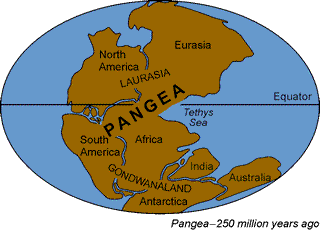 Firn






Firnbekken
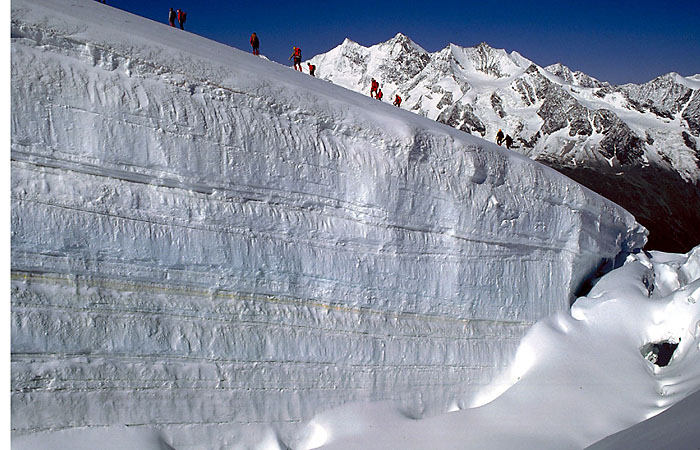 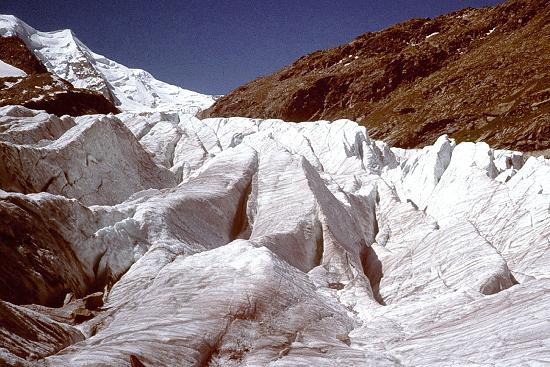 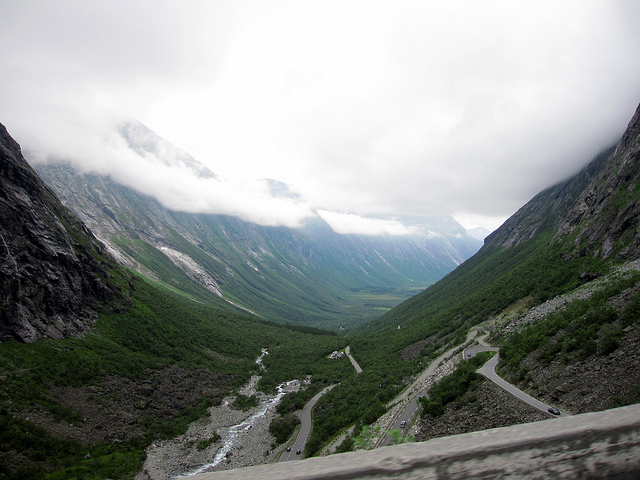 Zo ziet een U-dal er uit:
Wat gebeurt er met Nederland als de zeespiegel stijgt?En met de rest van de wereld?
http://flood.firetree.net/
Vervolg proefje:wat is er gebeurd met de bakken water en ijs?
Vul de laatste vragen in op je opdrachtenformulier.
De volgende les gaan we deze opdrachten bespreken.
Afsluiting les
Huiswerk: afmaken opdracht Gletsjers & IJs
    + lezen volgende paragraaf: §4: Een reisje langs de Rijn.

Wat vonden jullie van de les?